COMPLETE LAND LAWText, Cases, and Materialsby Barbara Bogusz and Roger Sexton
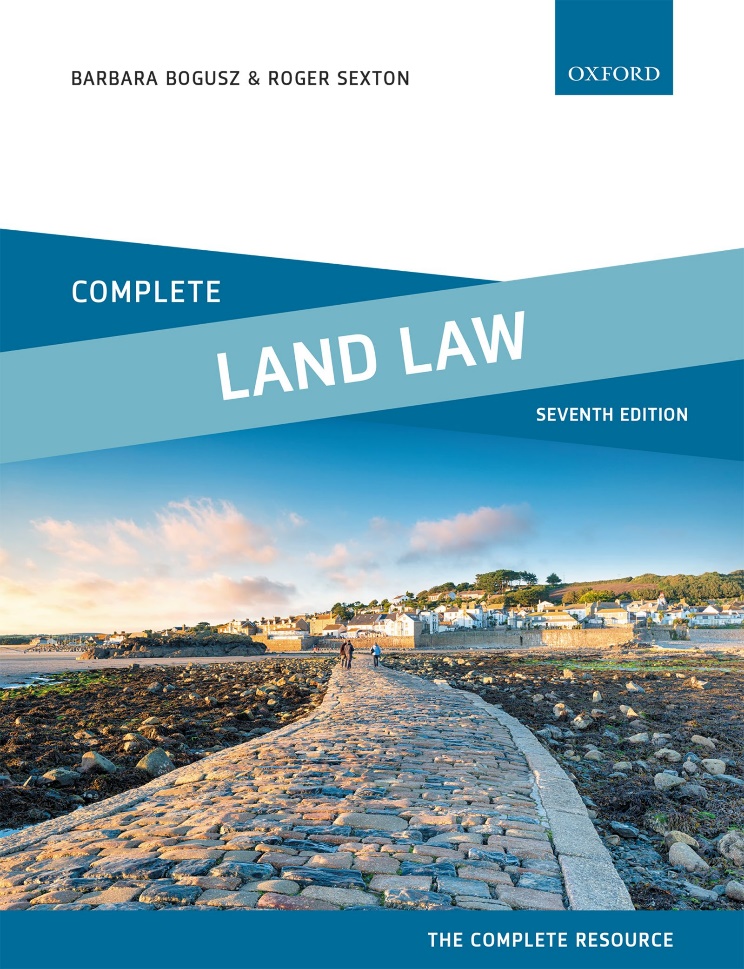 © Barbara Bogusz & Roger Sexton 2022
Part 4Acquisition of Interests in Land (I)Chapter 09Co-Ownership—the Resolution of Disputes
© Barbara Bogusz & Roger Sexton 2022
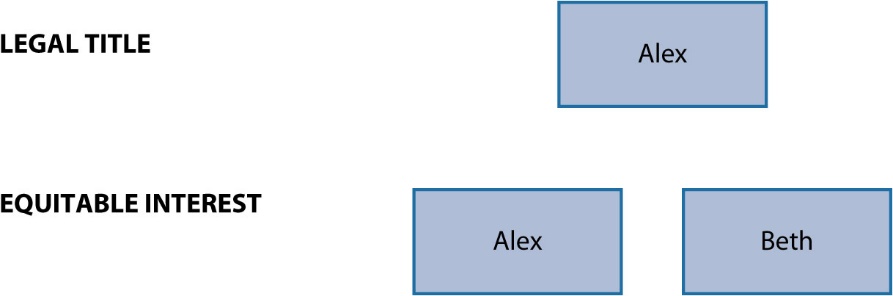 Diagram 9.1 Beth, through her contributions, becomes a tenant in common
© Barbara Bogusz & Roger Sexton 2022
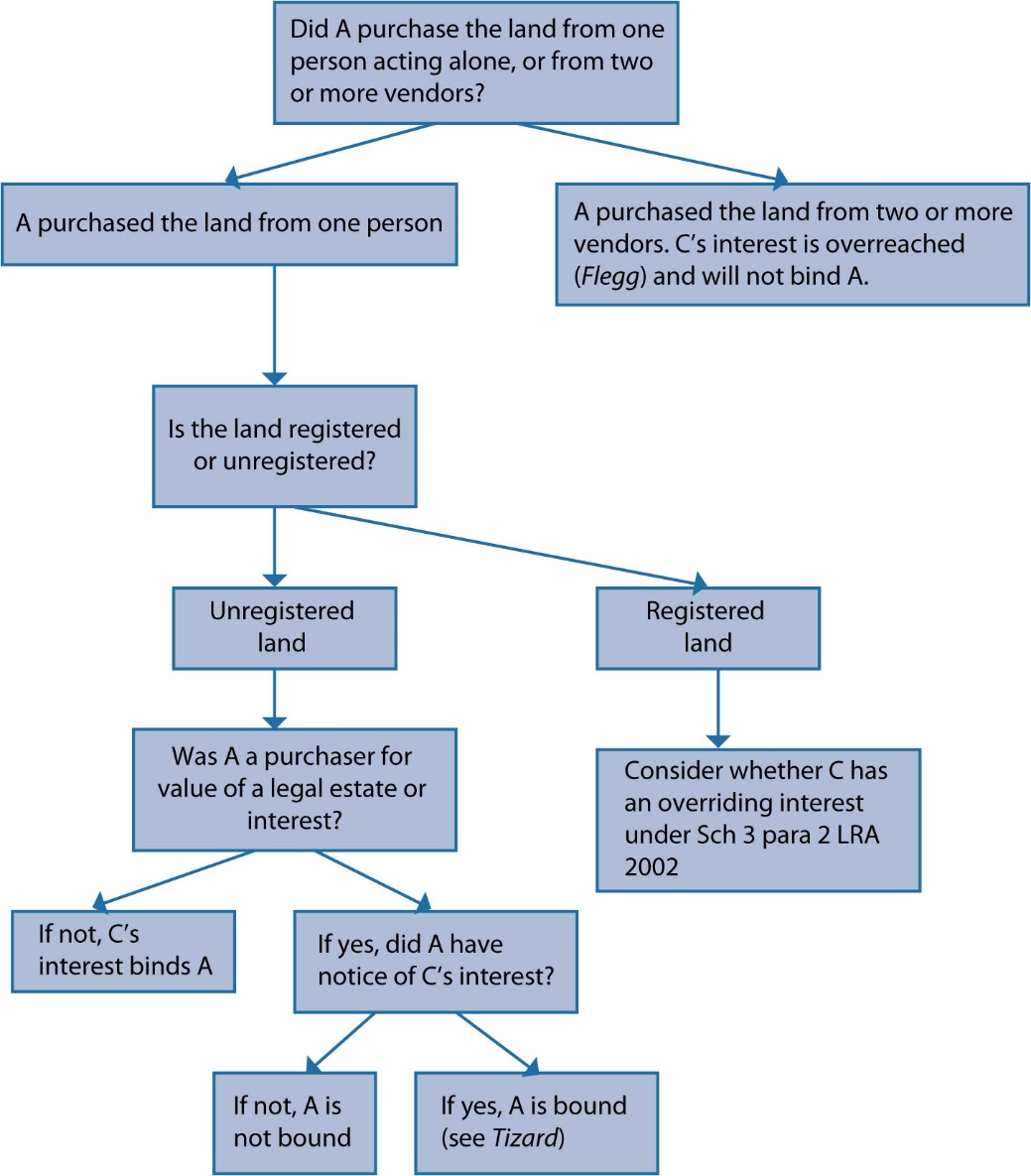 Diagram 9.2 Does a trust share belonging to a claimant (C) bind a purchaser (A)?
© Barbara Bogusz & Roger Sexton 2022
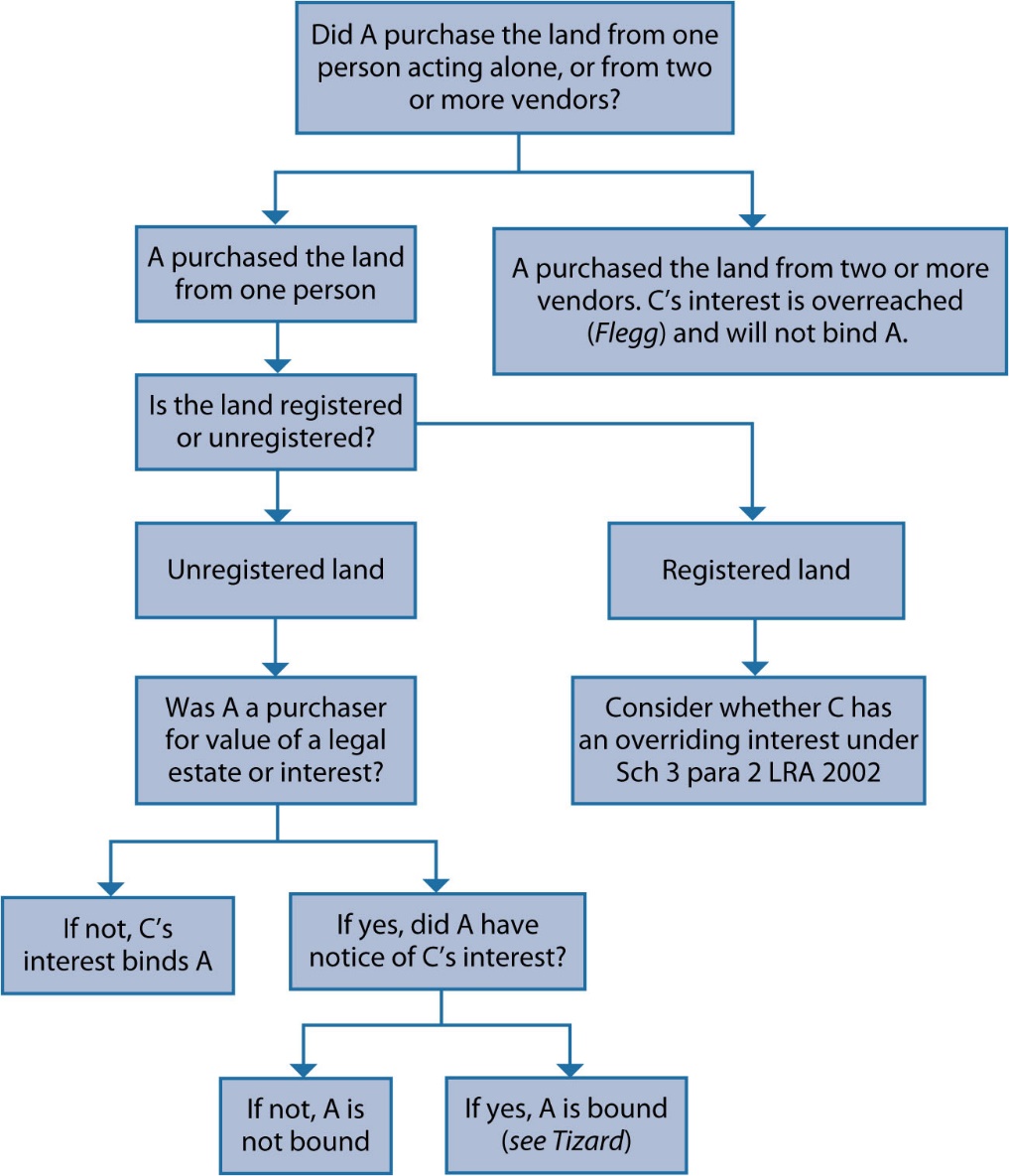 Diagram 9.3 Does a trust share belonging to a claimant (C) bind a purchaser (A)?
© Barbara Bogusz & Roger Sexton 2022